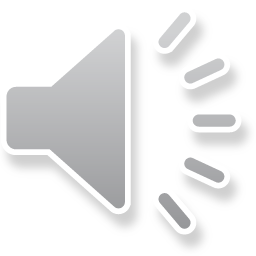 What’s up?
Objectives of the Tutorial and of the AI Act
Defining AI Systems and GPAI Models
Obligations of providers of GPAI Models
Defining GPAI Models with systemic risk
Obligations of providers of GPIA Models with systemic risk
Obligations of providers of GPIA Systems
Relevance for human-centric AI
June 2024
HAI-NET Tutorial AI ACT
1
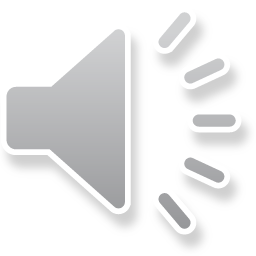 What is a systemic risk?
high-impact capabilities of GPAIMs
a risk specific to
3.1(65)
the reach of the model
having significant impact on the EU market due to either
actual or reasonably foreseeable 
negative effects on
that can be propagated 
at scale 
across the value chain
- public health and security
- safety, 
- fundamental rights, 
- the society as a whole
June 2024
HAI-NET Tutorial AI ACT
2
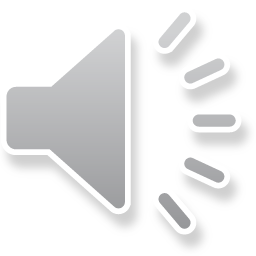 What are high-impact capabilities?
that 
match or 
exceed 
the capabilities recorded in the most advanced GPAIMs
capabilities
evaluated on the basis of appropriate technical tools and methodologies, including indicators and benchmarks
future delegated acts by the Commission
Presumption of high impact capabilities
cumulative amount of computation used for its training measured in FLOPs
> 10^25
June 2024
HAI-NET Tutorial AI ACT
3
Procedures to classify a GPAIM as presenting systemic risk  - art. 51-52
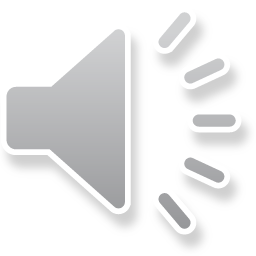 Providers are required to performs 
a self-monitoring
presumption of high impact capabilities based on FLOPs threshold
future methodologies
Planning development
GPAIM reaches high impact capabilities?
obligation to notify the Commission
obligation to include FLOPs in technical documentation
capabilities or 
an impact 
equivalent to high impact capabilities
based on the Commission’s assessment that the GPAIM has
Designation by the Commission
ex officio
following a qualified alert from the Scientific Panel
criteria set out in Annex XIII
June 2024
HAI-NET Tutorial AI ACT
4
Annex XIII: capabilities or impact equivalent to high impact capabilities
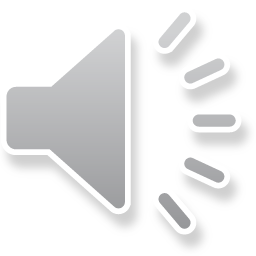 a) What is the number of parameters of the model?
b) What is the quality or size of the data set …?
c) What is the amount of computation used for training …?
d) What are the input and output modalities and type of the model?  
What are the SOTA thresholds for determining high-impact capabilities for each modality?
Criteria to be considered by the Commission
e) Can the model adapt to learn new, distinct tasks? 
What is the degree of autonomy and scalability of the model? 
What tools does the model have access to?
Presumption when GPAIM is made available to at least 10k registered business users established in the EU
f) Does the model have a high impact on the internal market due to its reach?
g) what is the number of registered end-users?
June 2024
HAI-NET Tutorial AI ACT
5